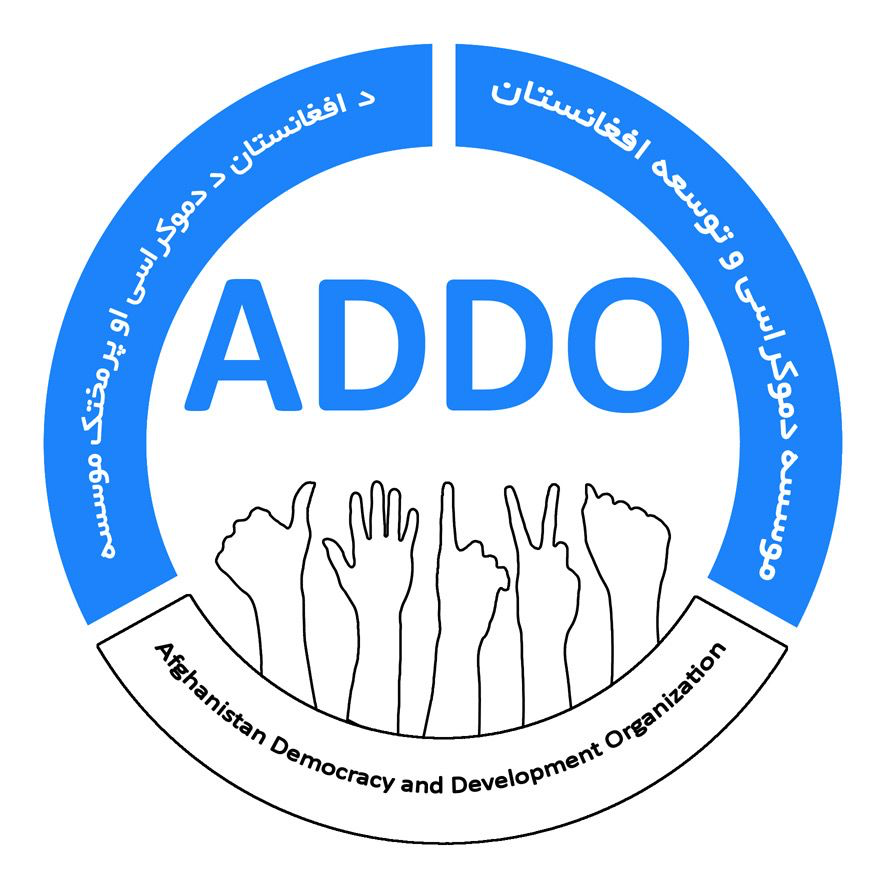 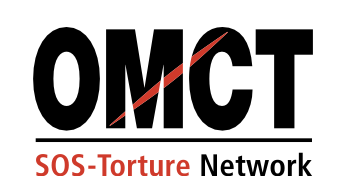 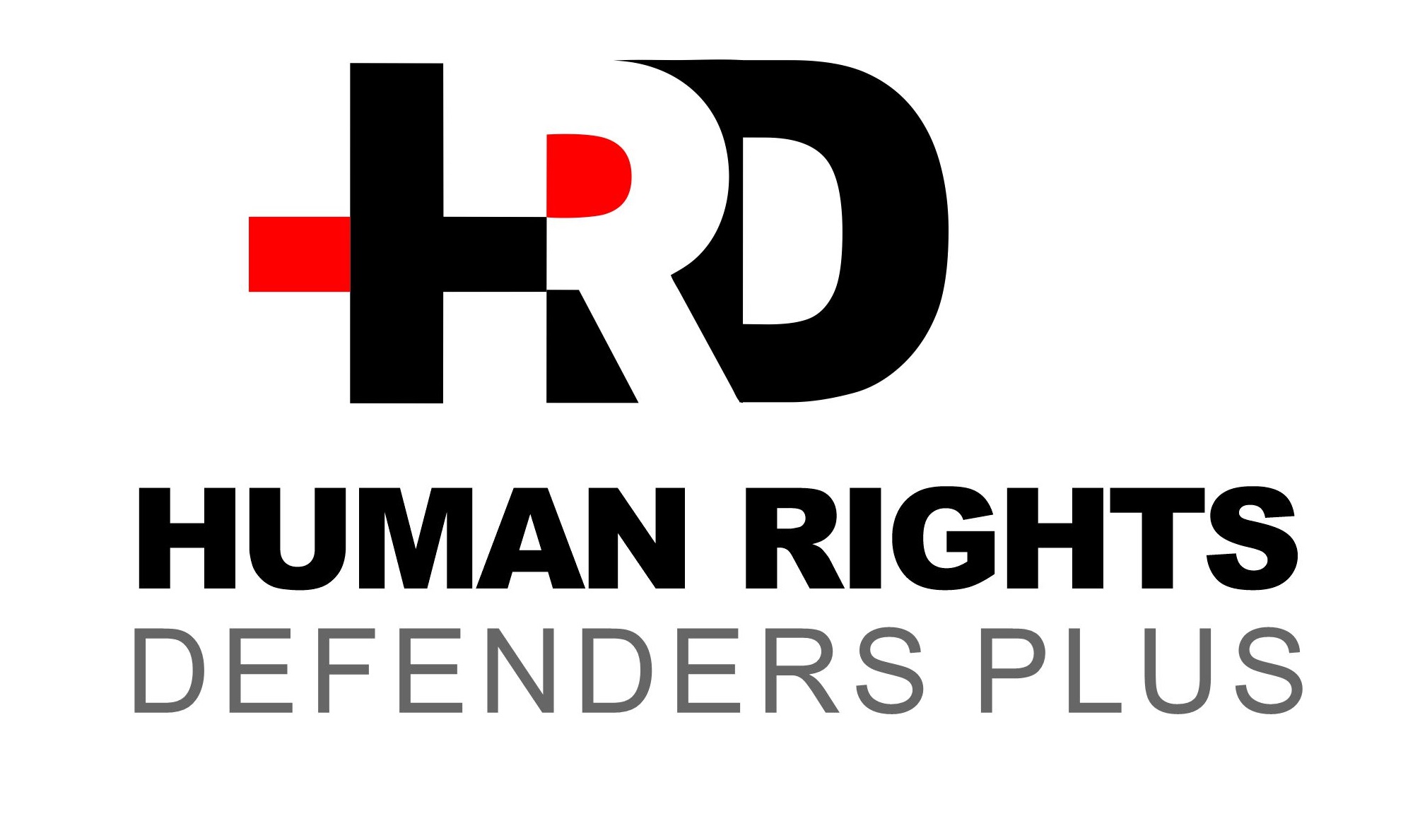 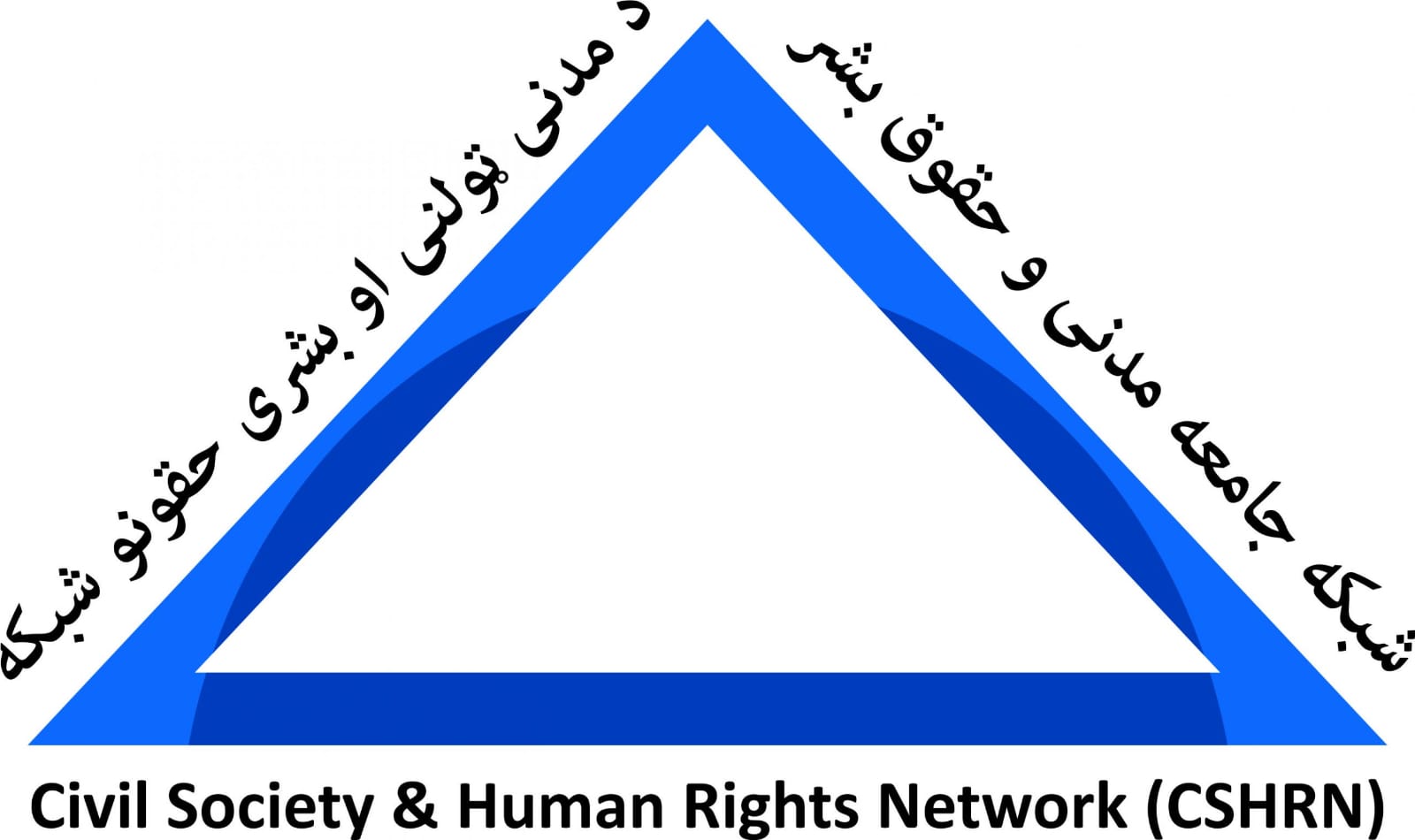 UPR Pre Session on Afghanistan Geneva, 15 February 2024
In coalition with Afghanistan Women Foundation, Feminine Solidarity for Justice Organization (FSJO), The Organization for Women Rights Research (OWRRS), and 2 others.
Focus of the statement
- Enforced disappearances across different provinces
- Torture, ill-treatment and extrajudicial killings
- Condition of prison and detention facilities
Issue 1: Enforced Disappearances
Information about 524 cases, across different provinces  (focus on provinces with resistance of against the Taliban)

Target groups:
 90% of these cases, are linked to former Afghan Security personnel
Women activists, journalists, human rights defenders

Taliban's restrictions on accessing information and threats to victims’ makes it difficult to get the needed information. Number of cases must be higher then reports mention.
[Speaker Notes: Further Background:

1920s: representatives of Maori and Haudenosaunee brought their concerns to the League of Nations
1950s: first international treaty on indigenous peoples’ rights: ILO Convention 107 on Indigenous and Tribal Peoples
1970s: Sub-Commission on the Promotion and Protection of Human Rights authorised the preparation of a study on discrimination against indigenous peoples
1980: 
Study on discrimination against indigenous peoples finalised (Cobo Study)
Working Group on Indigenous Populations established]
Recommendations
Independent, thorough and effective investigations into all reported cases of enforced disappearances.
Provide protection to families of victims to prevent coercion and intimidation.
Establish mechanisms for safe reporting and documentation of enforced disappearances.
[Speaker Notes: Human Rights Council institution building: 

The organisation of the structure of the Human Rights Council including its subsidiary bodies.]
Issue 2: Extrajudicial Killings
470 visual records of extrajudicial killings, Jan 2022 - July 2023 ( Afghan Witness)

2021/2022, a mass grave was discovered in Nangarhar of least 45 bodies
Signs of torture, brutal executions, such as missing limbs, ropes around their necks, or beheadings 

Target Areas: The more resistance  the more incidents, like Panjshir, Daykundi, Kandahar (Spin Bolak). But as well anywhere else…

Types of Incidents
 Can be anyone, who is not obeying the set rules of the de-facto authorities. Simple punishment, up to beheadings- arbitrariness
 But as well targeted people as huma rights defenders, religious schoolers,…
Recommendations
Independent, thorough and effective investigations into all reported cases of extrajudicial killings.

Ensure accountability for perpetrators through fair and transparent legal processes.

Strengthen oversight mechanisms to prevent recurrence of extrajudicial killings and uphold the rule of law.
[Speaker Notes: Information about the informal meeting preceeding the Human Rights Council’s establishment of the Expert Mechanism is available here: http://www2.ohchr.org/english/issues/indigenous/groups/groups-01.htm.]
Issue 3: Torture and Ill-Treatment
268 visual materials of torture and ill-treatment of Taliban collected by Afghan Witness (open sources, September 2021 - October 2023)

Forms of reported torture and inhuman punishment
Beatings using pipes and cables, verbal threats & abuse, electric shocks, strangulation, hanging from the ceiling, forced ingestion of water, and stress positions, cutting off fingers and rape of women and men
Cruel punishments
Stoning, flogging, and burying individuals under walls and humiliation by parading alleged criminals in public
Recommendations
Adopt a zero-tolerance for torture policy by condemning any form of torture at the highest political level
Implement effective measures to fight impunity, including through investigation, procecution and punishment of popetrators, based on the international UNCAT standards
 Fully  cooperate with the International Criminal Court
Issue 4: Condition of prisons and detention facilities
Harsh and life-threatening conditions in Afghan prisons: 
Insufficient food and hygiene supplies and physical abuse, overcrowding, which affect both adults and juveniles 

Significant decrease in the overall prison population, but an increase in the number of individuals in pretrial detention (UNAMA report)

Transfer of juveniles to provincial prisons, sometimes alongside adults, in contravention of international standards (lack of funding)
Recommendations
Immediate release of everyone who is arbitrarily detained because of their human rights work or affiliation with the former government. 

Ensure access to sufficient food, clean water, adequate living space and hygiene supplies in detention facilities.

Enforce strict protocols to prevent abuse and mistreatment of detainees, particularly juveniles.

Allow independent monitoring of detention facilities to ensure compliance with international standards such as the UN CAT and its optional protocol, that Afghanistan has ratified.
Thank you for your attention